Педагогическая конференция им. К.Д. Ушинского
Социальные эффекты образования
Юдин Владимир Владимирович, 
д.пед.н., доцент кафедры ПТх ЯГПУ
Продукты образования:
личность, обладающая многообразными качествами, (личностные, личностно-разивающие, человекосозидающие цели и продукты образования);
грядущий социум – те отношения между людьми, характер человеческих сообществ, в которых будут жить люди, способные к социальным инновациям, толерантности и социальной модернизации (социальные цели и социальные образовательные продукты);
экономика знаний, необходимая для построения и развития инновационной экономики;
культуросбережение и культуросозидание – культура признана основой содержания образования (сюда, конечно, в качестве ядра входит наука, но содержание культуры намного шире).
См.: Загвязинский В. И. Социальные функции образования и его стратегические ориентиры в период модернизации // Образование и наука. Известия УрО РАО, 2011, № 7(86). С.18 .
План
Установка (что значит «хорошее» образование?, КО, взаимосвязь образования и социума, как формируется  будущее?)
Глобальные вызовы
Язык взаимопонимания социума и образования
Педагогическая интерпретация заказа к образованию
Заказчики. Соответствие и эффекты несоответствия
Механизмы «настройки» образования на заказ.
Выводы
Уровни понимания КО
«Школа является критически важным элементом в процессе  модернизации и инновационного развития - единственном пути, который позволит России стать конкурентным обществом в мире 21-го века»

Пр-271.  от 04 февраля 2010 г. Президент Российской ФедерацииД.Медведев
Образование – обеспечивающий ресурс экономики
Мир меняется
Ранняя
Индустриальная 
эра
Индустриальная
Эра
Эра знаний
Механика
Энергетика
Используемые 
технологии
Электронная 
обработка данных и 
информации
Информационные и
телекоммуникационные
технологии обработки 
знаний
Стратегический
ресурс
Финансовый
Капитал
Сырье
Явные и 
неявные
 знания
Учиться
во время
работы
Отношение
к образованию
Образование
необходимо для
получения работы
Учеба и
есть работа
Технологии накопления знаний на производстве – Knowledge Management (KM) используются и для обучения -  E-learning
Выпускник
Отказ от формирования системы знаний в пользу ситуационного анализа, клипового мышления, использования метода проб и ошибок, функции “help”, пакетов программ
Отказ от соответствия заданным нравственным нормам в пользу успешности, плюрализма, толерантности, приверженности общечеловеческим ценностям
Сформированность собственного Я, способного «отсечь зёрна от плевел», защитить себя от воздействия рекламы, поставить собственную цель
 Активная жизненная позиция, умение кооперировать, реализовывать собственные проекты
Человек ответственнен за себя!
Для новой экономики – новые кадры (управления территориями)– новая система подготовки !
Д.А.Медведев
Форум 14 сентября 2009 г. - Ярославль
Национальное самоопределение России 
 Валдайский форум – 19 сентября 2013г.
Тема юбилейной сессии международного дискуссионного клуба «Валдай»  – «Многообразие России для современного мира».
http://www.rg.ru/2013/09/19/stenogramma-site.html
Инновационное развитие
Ключевые ресурсы инновационного развития лежат не в материальной сфере, а  в  использовании интеллектуального потенциала человека, связанного с ростом уровня его образованности:
субъект
творец
исполнитель
Важнейший ресурс экономического и социального развития – талант, креативность и инициативность человека.

Доклад о Модели образования 2020 
под редакцией Я.Кузьминова и И.Фрумина
[Speaker Notes: Это относится как к управленцам, так и к среднестатистической характеристике проживающего населения.
(Самоуправление территории невозможно, если доминирующим является репродуктивный тип опыта)]
Качественно новый уровень образования
К работнику в инновационной экономике чаще всего предъявляют следующие требования:
широта профиля;
умение  быстро  обучаться;
способность к самостоятельному поиску ответов на возникающие вопросы и самообразованию!
креативная личность, способная успешно разрешать  нестандартные задачи;
самоорганизованная личность, имеющая свои смыслы, способная адаптироваться к динамично меняющимся ситуациям.
Истоки результатов труда
Ценности
Р
Образование
Профподготовка
Источник: Пригожин А.И. Цели и ценности. – М.: 2006?
Язык взаимопонимания социума и образования
Компетенции 
Способы деятельности и мышление
Интегральный (востребуемая личность)
Примеры компетенций
Р    = освоенные способы Деятельности = ОПЫТ = Компетенции, как оспособленность
Опыт отличается уровнем освоенной деятельности
Общественные
отношения
Тип 
педагогического
процесса
Персонал



Базовые
процессы




	
	Выпускники
Степень 
самостоятельности
мышления



Способ
деятельности
Базовая 

ОПТх
Схема трансформации социального заказа к образованию в компетенции выпускника
Ядро социального заказа – способность выпускника выполнять определенный способ деятельности
Источник:  Громыко А. Принципы построения региональной политики образования // Россия – 2001.- 1994. - №5
Образовательный результат различной степени обобщённости и уровня сформированности
- ожидаемый разряд выпускника
Ступень ПО (категория)
ВО VI
- возможный разряд выпускника
ССО V
профессиональное образование
IV
повышение квалификации
(профессиональная подготовка)
III
II
НПО I
1            2           3            4             5          6
Квалификация
Различия в подготовленности – образованности работника
Заказчики
ФГОС
Производство, включая сферу обслуживания (работодатели)
Социум (общественные организации, соц.опросы, референдумы)
Родители
Обучающиеся (дети)
Школы (педагогические коллективы)
Структура заказа - ??
Источник:
Поташник М. Управление современной школой (в вопросах и ответах): пособие для руководителей образовательных учреждений и организаторов образования / М.Поташник, А.Моисеев. – М.: Новая школа, 1997. С. 110.
Шкала - ?
Механизмы «настройки»
Цикл «социальный заказ – компетентности»
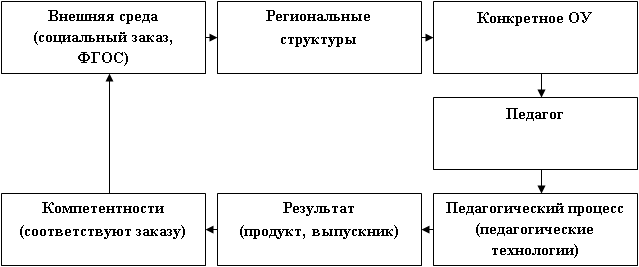 Стратегическая платформа региона
Ресурсы:
Человеческие
Институциональные
Инфраструктурные
Инновационные
Природные
Инновационные
Культурные
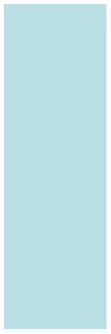 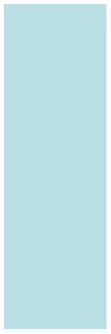 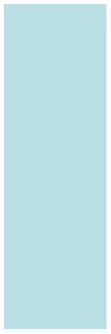 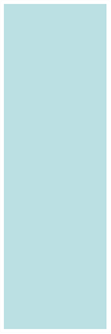 Источник:
Идрисов А. Стратегия развития региона: предпосылки для реализации проекта // Стратегия и конкурентоспособность. 2007.№4.
Кластер – связанные между собой предприятия и сопутствующие им организации, объединенные и дополняющие друг друга в своем виде деятельности
Портер М. 
Международная конкуренция. 
М.: Междунар. отношения, 1993.
Образование
Наука
Выводы:1. соответствие запросам ФГОС (субъектно-ориентированный тип ПП)2. соответствие реальным запросам
Необходимо определить социальную нишу для ОУ и своей педагогической деятельности !!
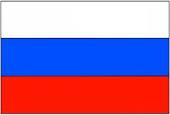 РФ
Рамки внедрения ФГОС (ННШ)
Минобрнауки РФ
Департамент образования
Муниципалитет
Последовательность решений по развитию образовательной практики в  ОУ («воронка» решений)
Уточнить запросы времени к образованию и своё позиционирование
      Определить уровень собственного целеполагания
	Уточнить запросы социума
	      Принять определенную образовательную парадигму
		Сформулировать Цель образования в своём ОУ
	          Выбрать перечень педагогических подходов, 				принципов  и моделей образования
	     Выбор базовой общепедагогической технологии (ОПТх)
	  Простроить организационную модель        				образовательного процесса
         Организовать содержание образования
      Разработать конкретные образовательные технологии
    Продумать оргформы учебного процесса
 Подобрать преподавателей
Продумать подходы к управлению качеством образования (обучения)
Целеполагание и позиционирование
Частные дидактико-методические решения
Источник:  Теслинов А.Г. Подходы к образованию развивающего типа – 2013.
Спасибо за внимание! vvyudin2013@yandex.ru v.yudin@yspu.org
Юдин Владимир Владимирович
д.п.н., 
доцент кафедры ПТх ЯГПУ 
им. К.Д.Ушинского
1. Эволюция менеджмента в образовании
Типы (уровни организации
Качество образования
Управление персоналом
СМК
Стратегический менеджмент
Тайм-менеджмент
Управление по результатам;
Показатели Качества результата
(Ю.К.Бабанский
М.М.Поташник)
Методы,
Принципы «Теории»
Программа «Российское образование 2020»
Аналог «Европейского образования 2020»
2020
Вывод: Предполагается развитие реформ с акцентом на 3 принципиальных момента:
Приоритет запросов (интересов) потребителя
Сотрудничество с общественными институтами
Использование механизмов экономического обоснования конкретных Программ
(Обновление управленческого корпуса)
Юдин, В.В.  Технологическое проектирование педагогического процесса : монография / В.В. Юдин. – Москва : Университетская книга, 2008. –  300 с. - ISBN 978-5-9792-0010-1
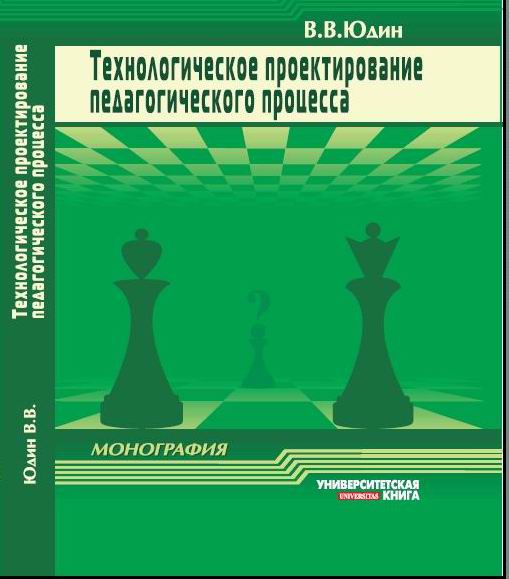